Pit 3 Verdieping in de doelgroep
Donderdag 5 maart
rondje
Wat is de stand van zaken deze week?
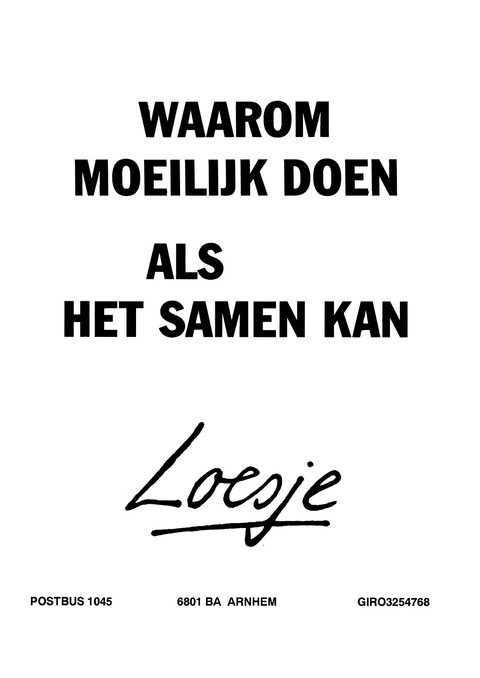 vandaag
Afronden verslag ‘Wat organiseren we voor de doelgroep en waarom’
Plan van aanpak schrijven

Omschrijving van de activiteit (wat organiseren we voor de doelgroep en waarom)
Draaiboek (taakverdeling en tijdsplanning)
Budgetverantwoording
Aan de slag!
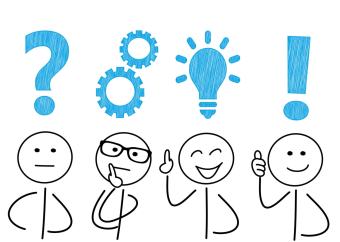